Epidemiology of extensively-drug resistant Shigella spp. in England: 2017 to 2023

Hannah Charles1, Ian Simms1, Gauri Godbole1, Claire Jenkins1,2, Katy Sinka1  

1 United Kingdom Health Security Agency (UKHSA)
2 NIHR HPRU in Gastrointestinal Infections at University of Liverpool
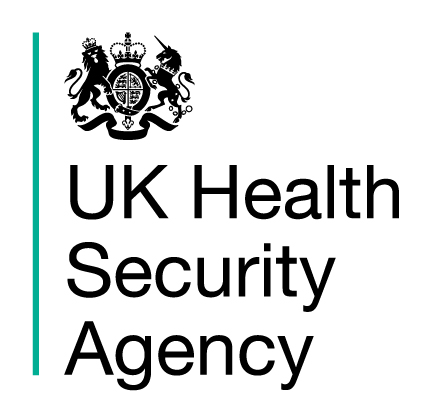 4. Conclusions
1. Introduction
2. Methods
3. Results
Shigella spp. are Gram-negative bacteria, transmitted through the faecal-oral route and cause acute bacillary dysentery. 

In England, whilst Shigella spp. infection has been associated with travel to endemic regions, it is now a leading cause of sexually transmissible gastroenteritis among men who have sex with men (MSM). 

Transmission is widespread within sexual networks and recent outbreaks of multi-drug and extensively-drug resistant (XDR) Shigella spp., and hospitalisation of severe cases, highlight the public health impact of this infection.

Aim = To investigate the epidemiology of extensively-drug resistant (XDR) Shigella spp. in England between 2017 and 2023.
UKHSA Second Generation Surveillance System (SGSS). Diagnoses of Shigella spp. reported from laboratories between January 2017 and December 2023 were included.

UKHSA Gastrointestinal Data Warehouse (GDW). Antimicrobial resistance (AMR) data was available from isolates sent to the UKHSA for whole genome sequencing (approximately two thirds of the total) and was determined by the presence of resistance determinants known to confer phenotypic resistance. 

Extensively-drug resistant (XDR) is defined as non-susceptibility to at least one agent in all but two or fewer antimicrobial categories.
The post-COVID rebound of Shigella spp., coupled with the increasing frequency of XDR infections, highlights the importance of AMR surveillance. 

Further understanding of the factors that drive incidence and transmission within population groups, and the intersection between travel and sexual transmission is needed to implement intervention strategies.
Shigella spp. diagnoses were increasing prior to the emergence of COVID-19 in 2020, which led to a decline in reported diagnoses of Shigella spp.

Following the removal of COVID-19 restrictions in Q3 2021, Shigella spp. diagnoses rebounded rapidly to exceed pre-pandemic levels (Figure 1).

Alongside this increase in Shigella spp. diagnoses overall, the proportion of isolates which are XDR has doubled, from 15% in 2017 to 32% in 2023, representing 549 cases of XDR Shigella spp. in 2023. 

The increase in XDR Shigella spp. has been seen among adults and children, males and females, and those who have and have not recently travelled (Figure 2a-c).
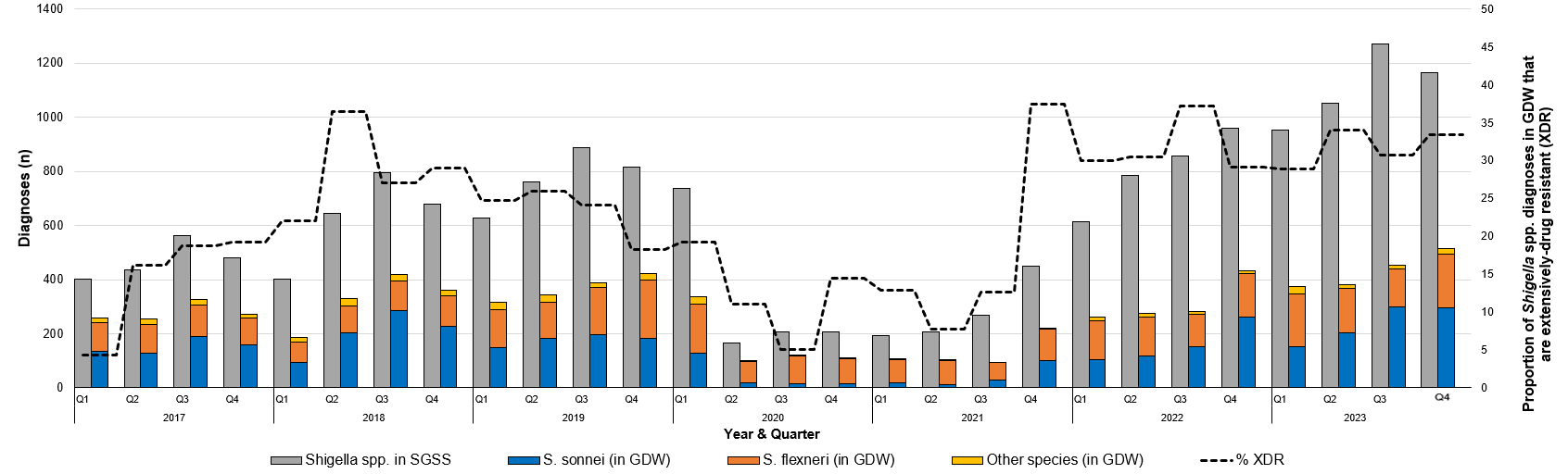 (a)
(b)
(c)
Figure 1: Diagnoses of Shigella spp. reported to SGSS and GDW by year and quarter, and the proportion of diagnoses that are extensively-drug resistant (XDR), England: Quarter 1 2017 to Quarter 4 2023
Figure 2a-c: Number of extensively-drug resistant Shigella spp. diagnoses by year and quarter among (a) adults and children, (b) males and females, and (c) those with a recent history of travel and those that have not, England: Quarter 1 2017 to Quarter 4 2023
Blood Safety, Hepatitis, Sexually Transmitted Infections & HIV Division (BSHSH)
Clinical and Public Health Group
UK Health Security Agency (UKHSA)
Contact: hannah.charles@ukhsa.gov.uk
This work received no specific funding, nor were there any conflicts of interest.